I Ain’t Gonna Paint no More
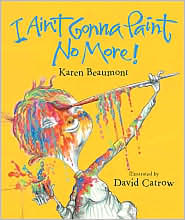 I AIN’GONNA PAINT NO MORE.
ILLUSTRATED BY DAVID CATROW.
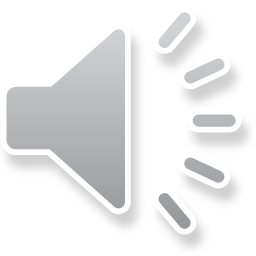 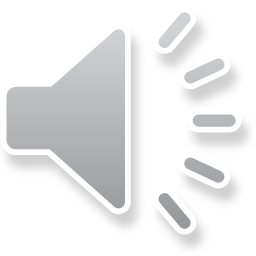 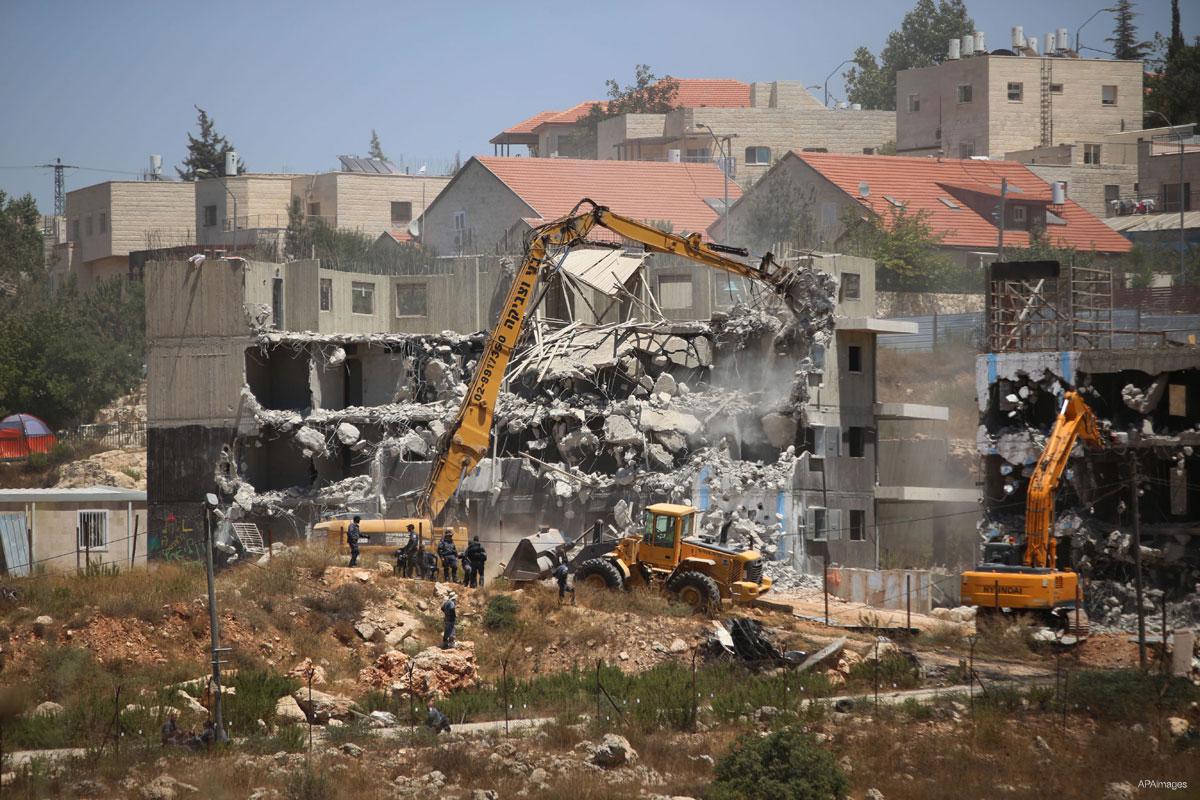 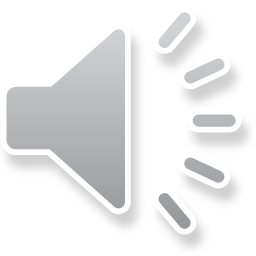 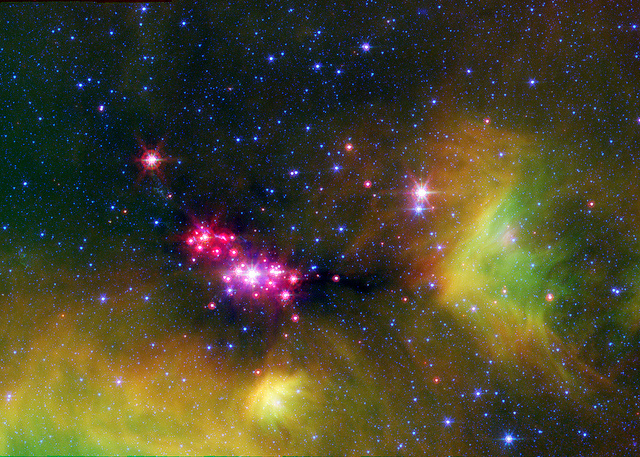 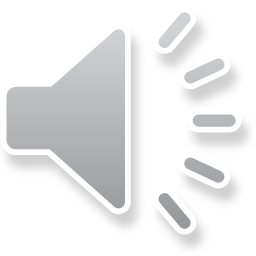